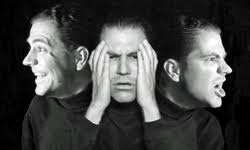 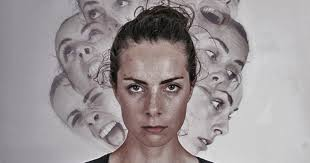 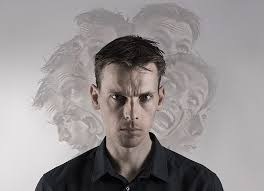 Dissociative Identity Disorder
(Multiple Personality Disorder)
Tynira Johnson & Lena Ray
What is DID?
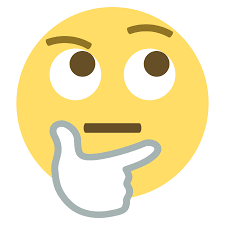 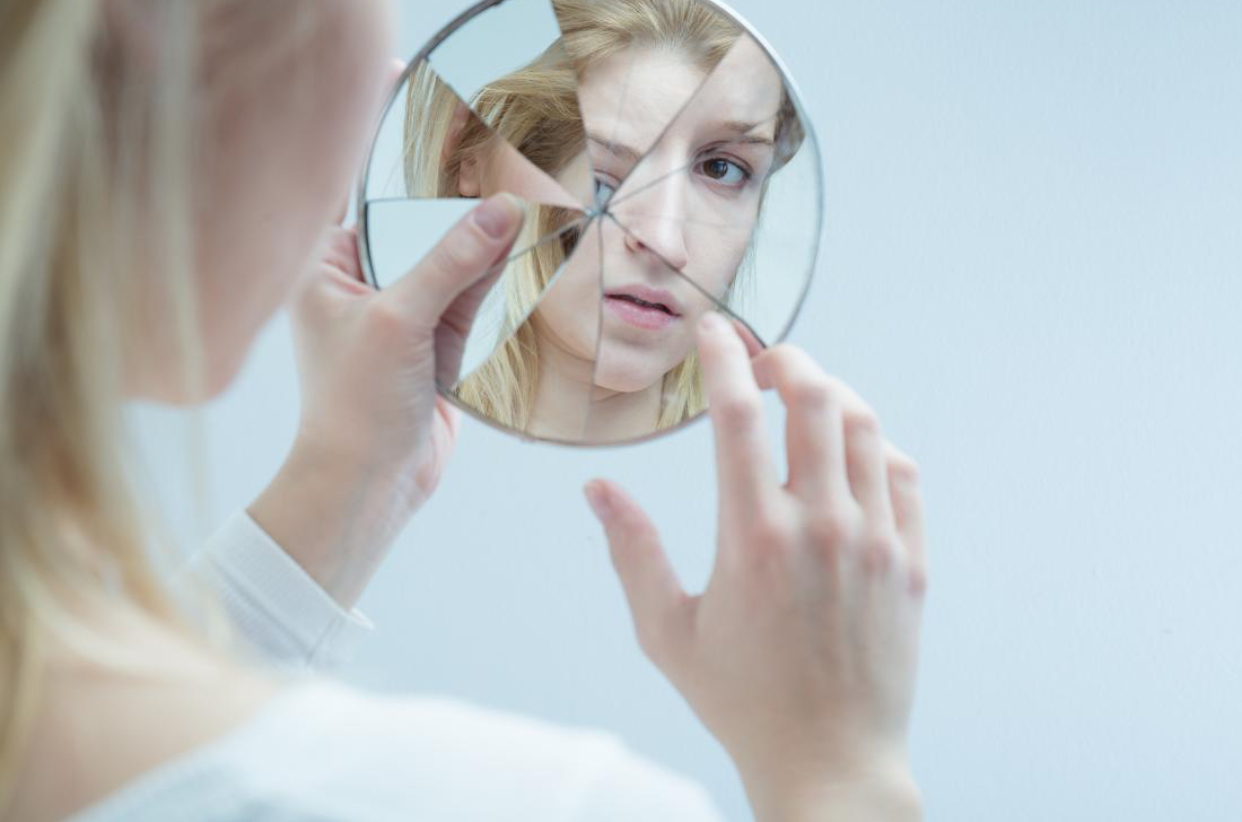 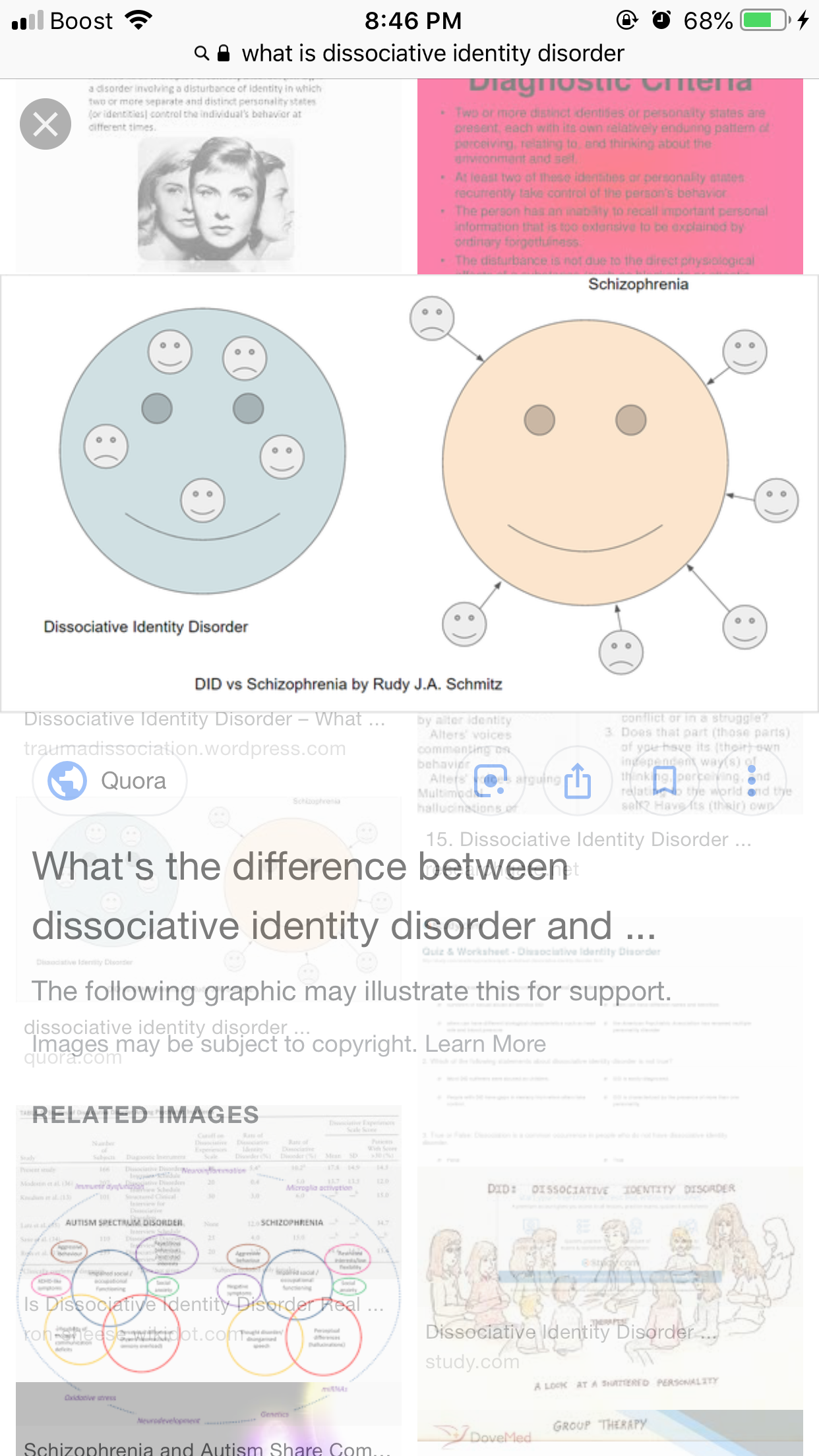 How Common?
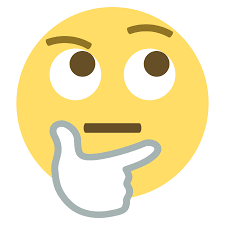 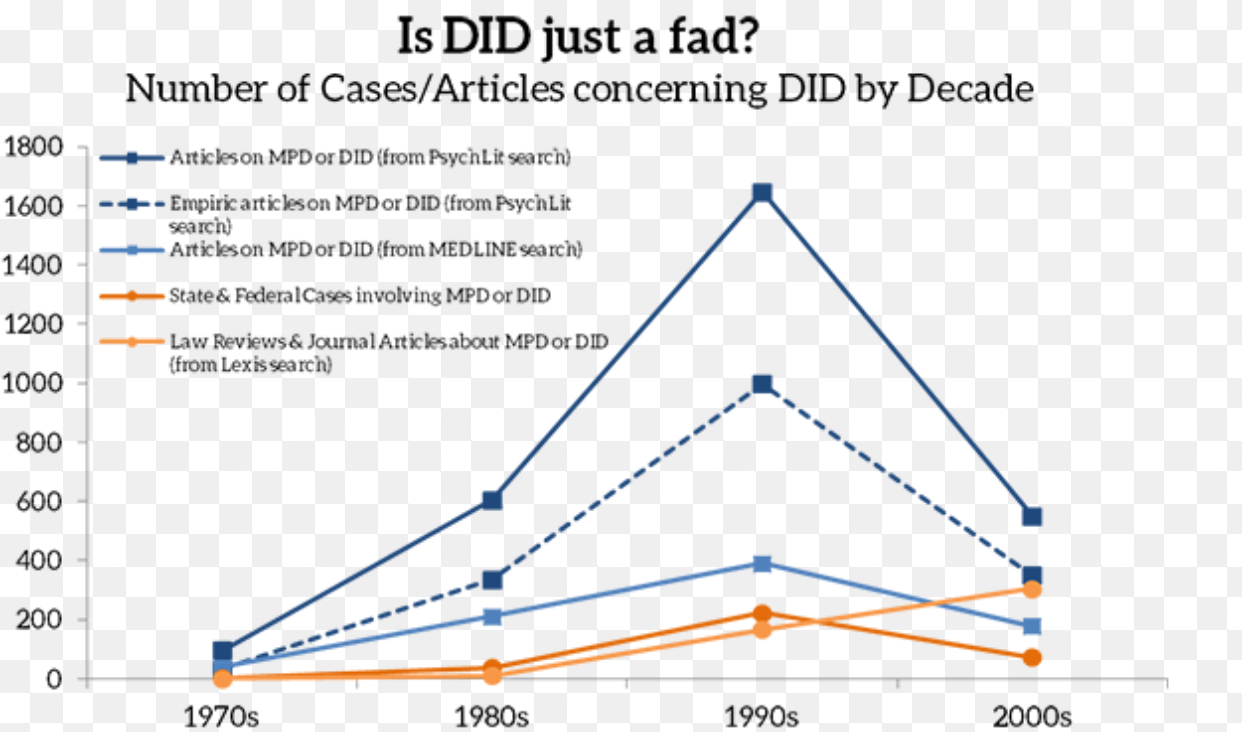 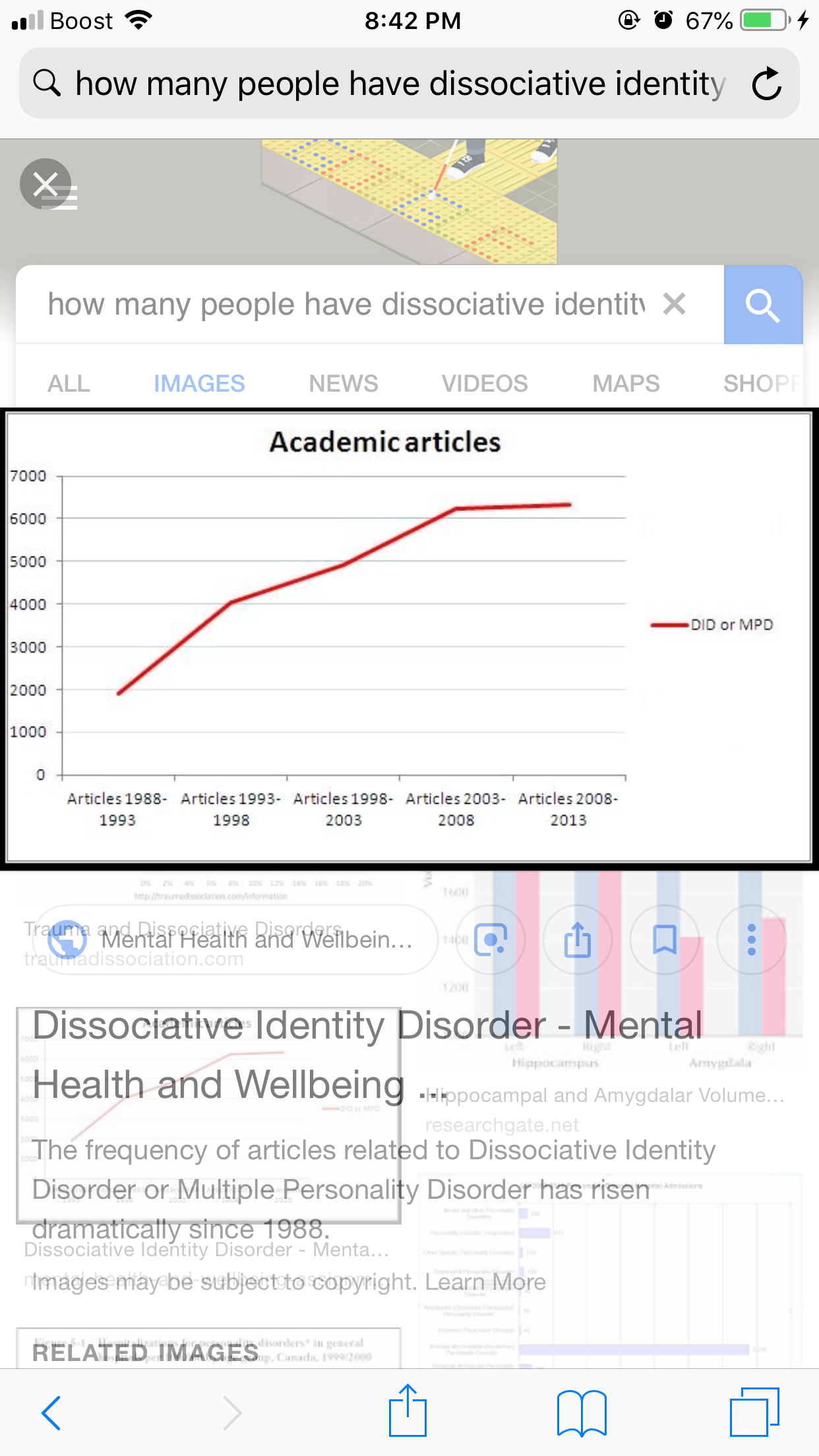 What can trigger this disorder?
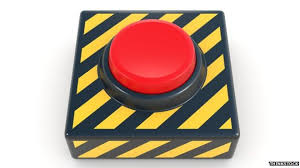 Severe trauma during early childhood (usually extreme, repetitive physical, sexual, or emotional abuse).
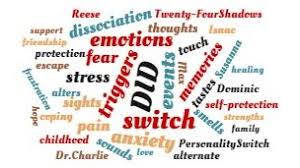 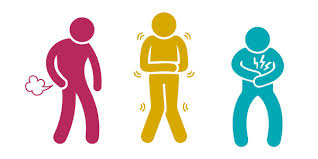 Symptoms
Memory less (amnesia)
Sense of detachment from self & emotions
Blurred sense of identity
Inability to cope with emotions/ professional stress
More problems such as depression
Anxiety
Suicidal thoughts/ behavior
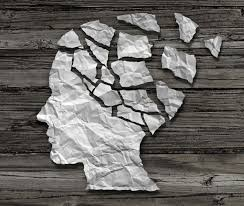 Treatments
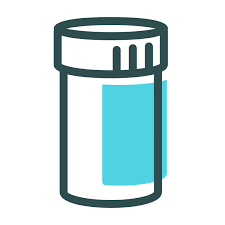 Psychotherapies		        Medications                        EMDR
Cognitive behavioral therapy & Dialectical behavioral therapy
Eye movement desensitization and reprocessing
Antidepressants
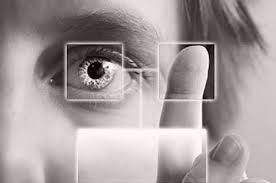 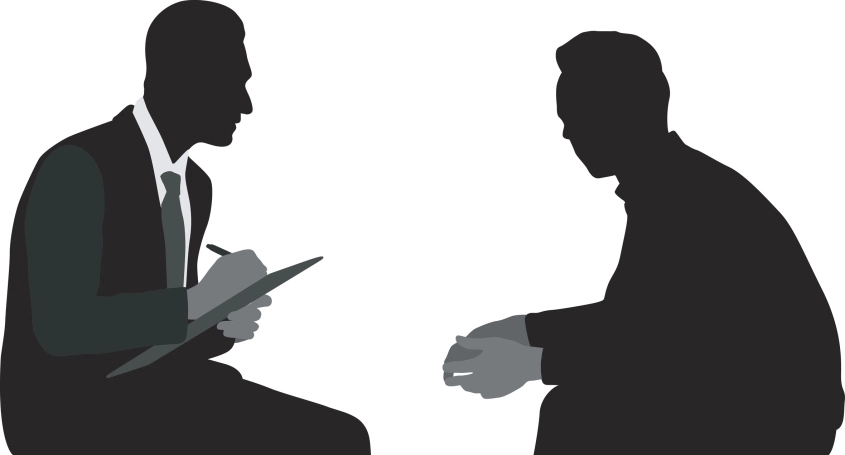 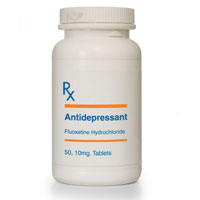 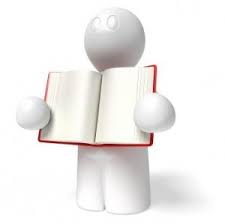 Personal Stories
https://www.sho.com/video/10742/leah-peterson-living-with-did
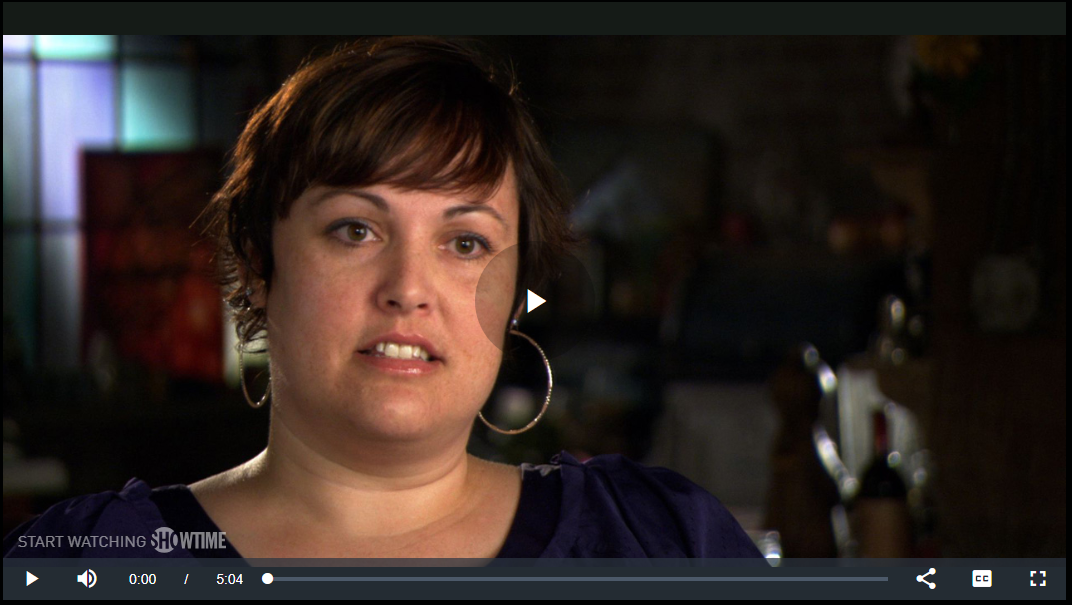 Sources
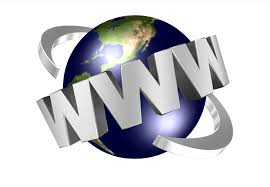 https://psychcentral.com/lib/types-of-mental-health-professionals/
https://my.clevelandclinic.org/health/diseases/9792-dissociative-identity-disorder-multiple-personality-disorder
https://www.mayoclinic.org/diseases-conditions/dissociative-disorders/symptoms-causes/syc-20355215
http://www.mentalhealthamerica.net/types-mental-health-professionals
https://www.psychiatry.org/patients-families/dissociative-disorders/what-are-dissociative-disorders
https://www.betterhealth.vic.gov.au/health/conditionsandtreatments/dissociation-and-dissociative-disorders